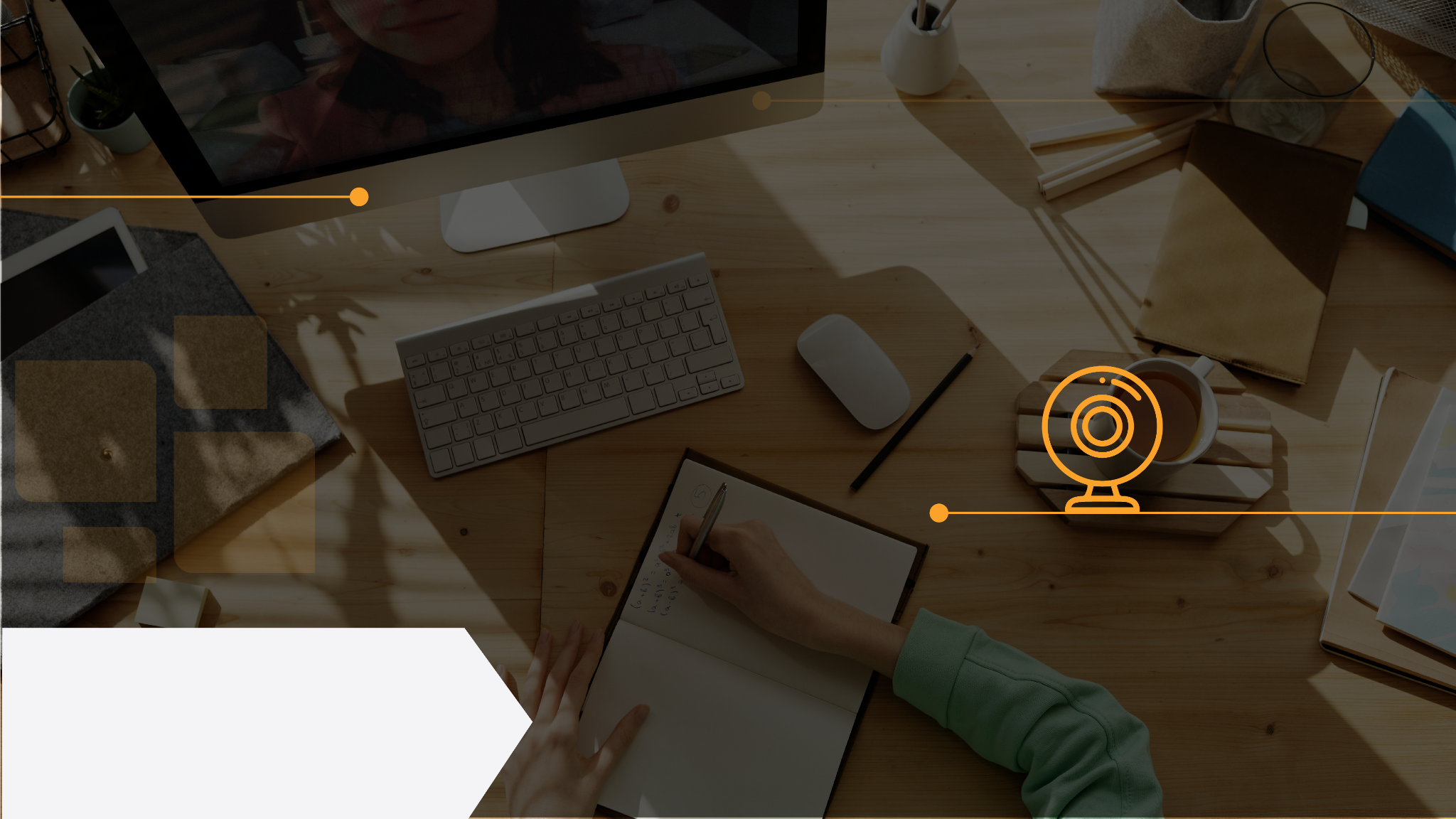 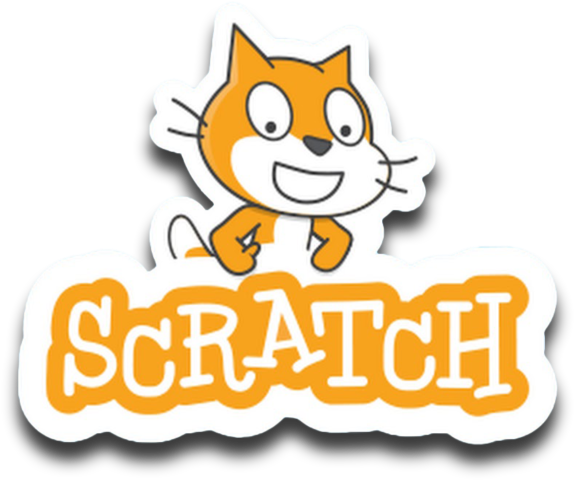 Makey Makey
EdCamp Sommet
28 octobre 22
monurl.ca/mst28octobre2022
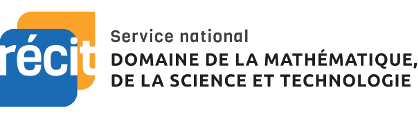 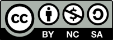 Cette présentation, monurl.ca/mst28octobre2022  du RÉCIT MST est mise à disposition, sauf exception, selon les termes de la Licence CC.
Pour plus de détails : recitmst.qc.ca
[Speaker Notes: Lien de la présentation : https://monurl.ca/mst28octobre2022  

Lien de l’article :]
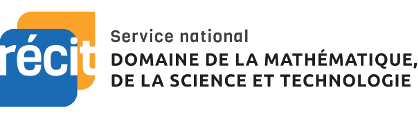 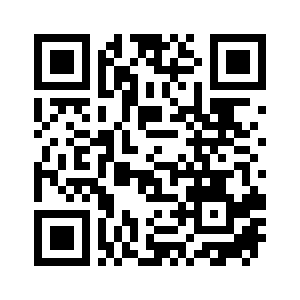 Sonya Fiset
sonya.fiset@recitmst.qc.ca
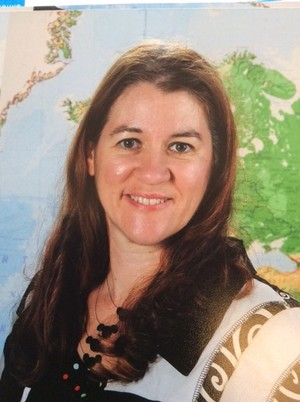 2
Plan
-Makey Makey avec  Scratch
-Pourquoi programmer?
-Exploration mains sur les touches 
-Matériaux
-Ressources
-Badge
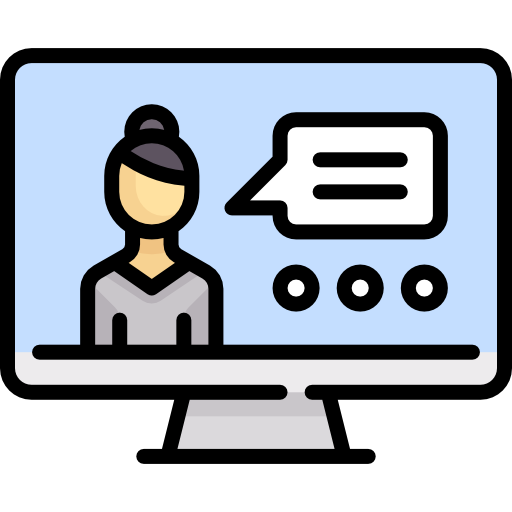 Source
3
Pourquoi programmer?
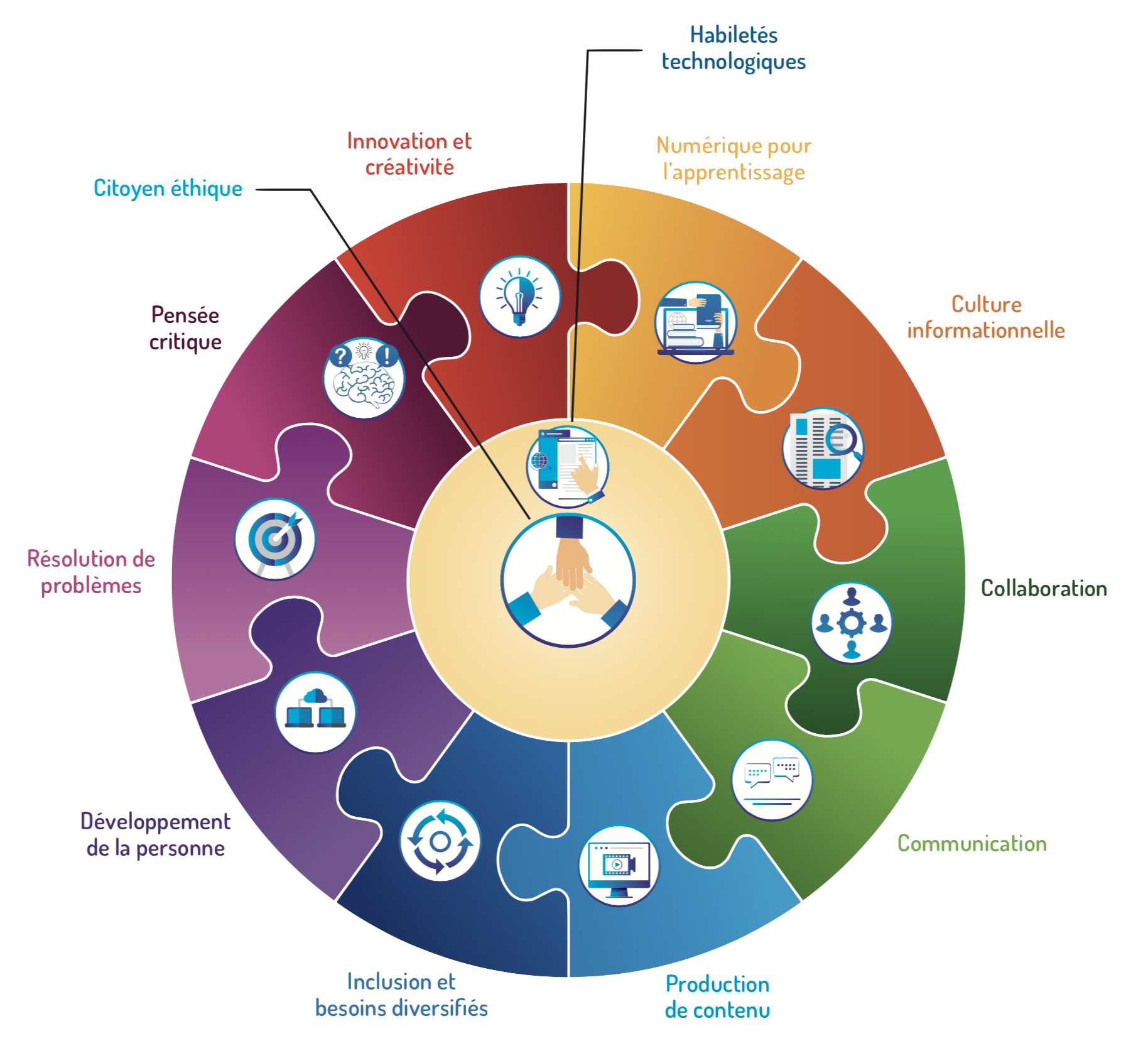 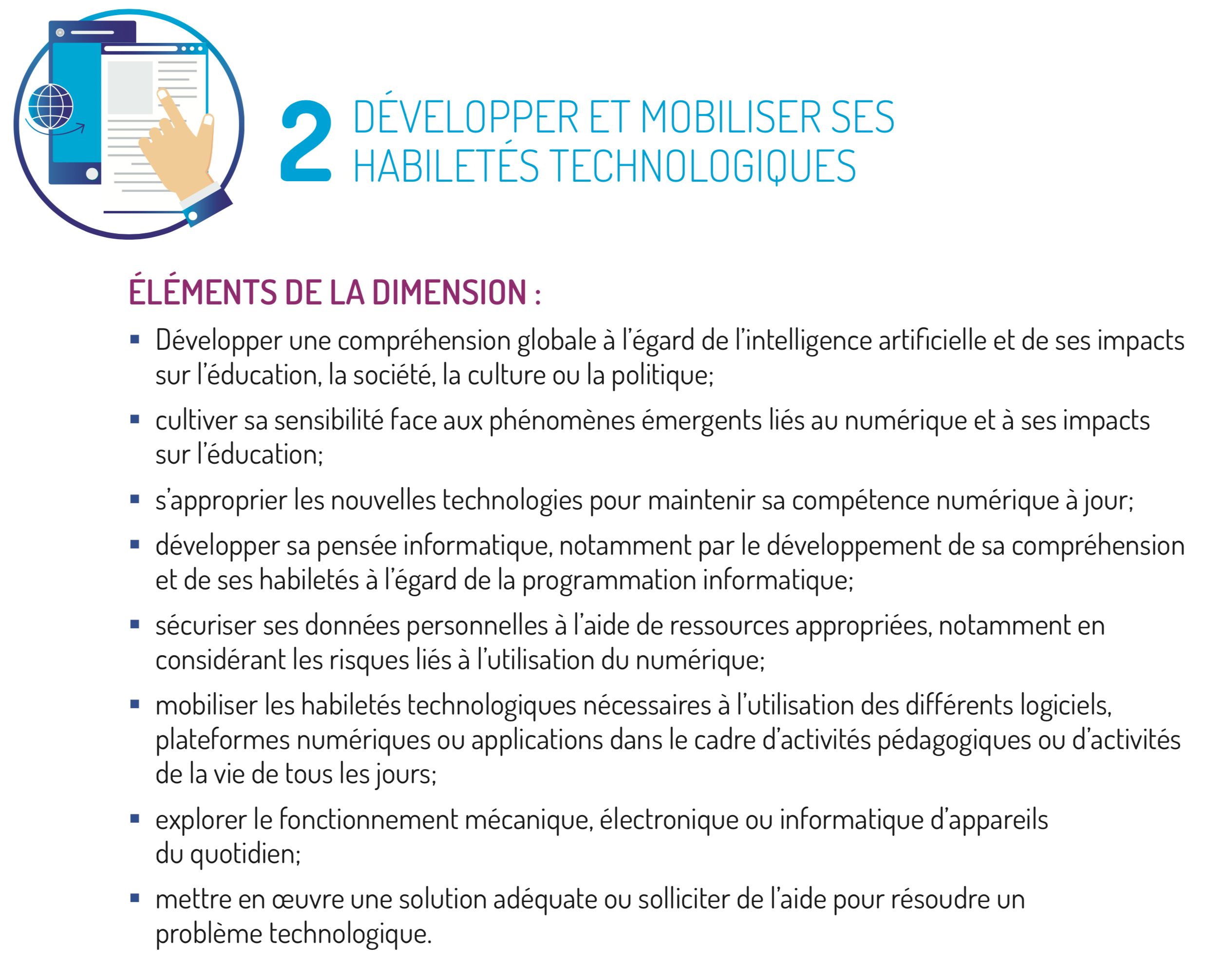 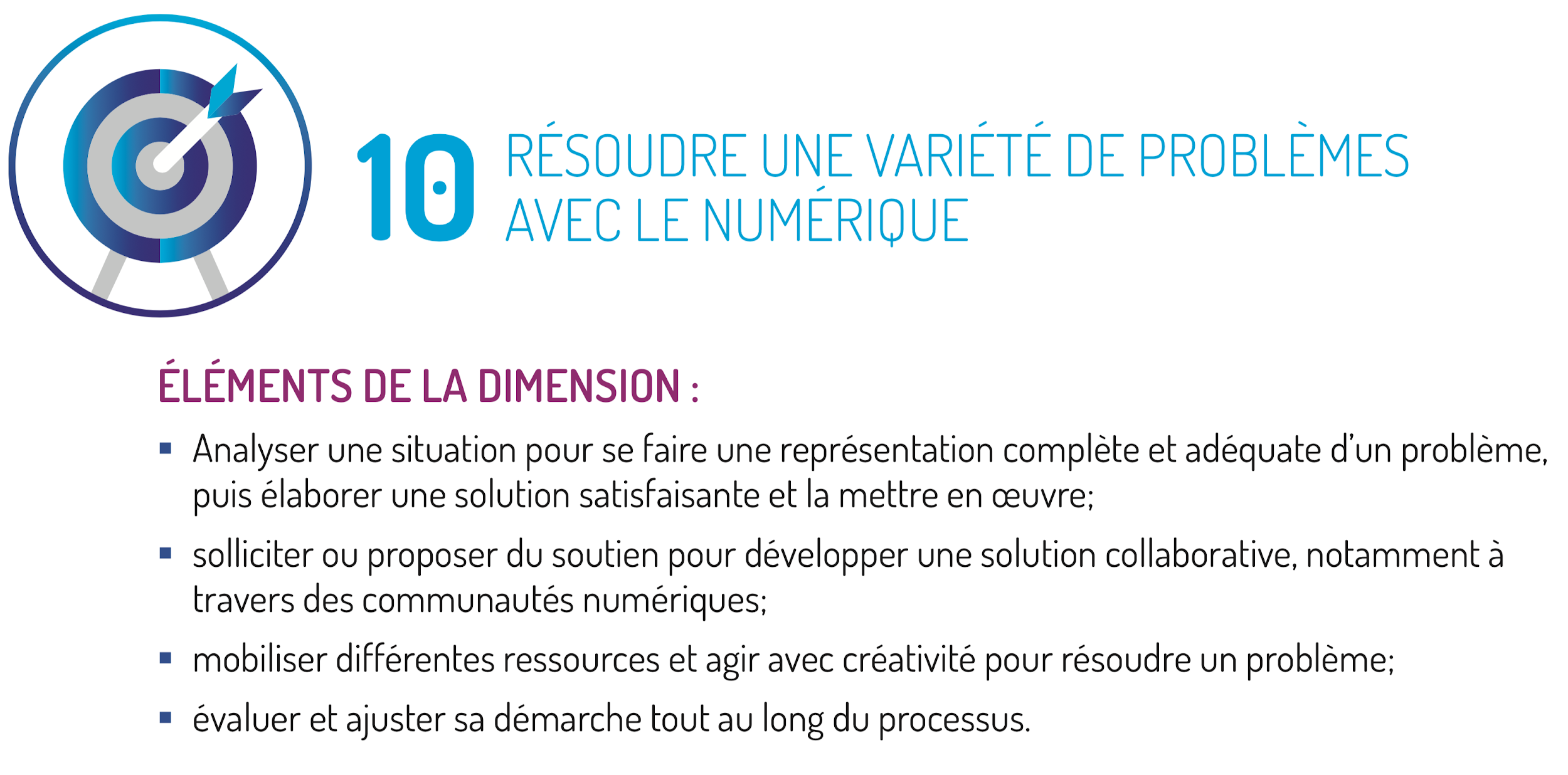 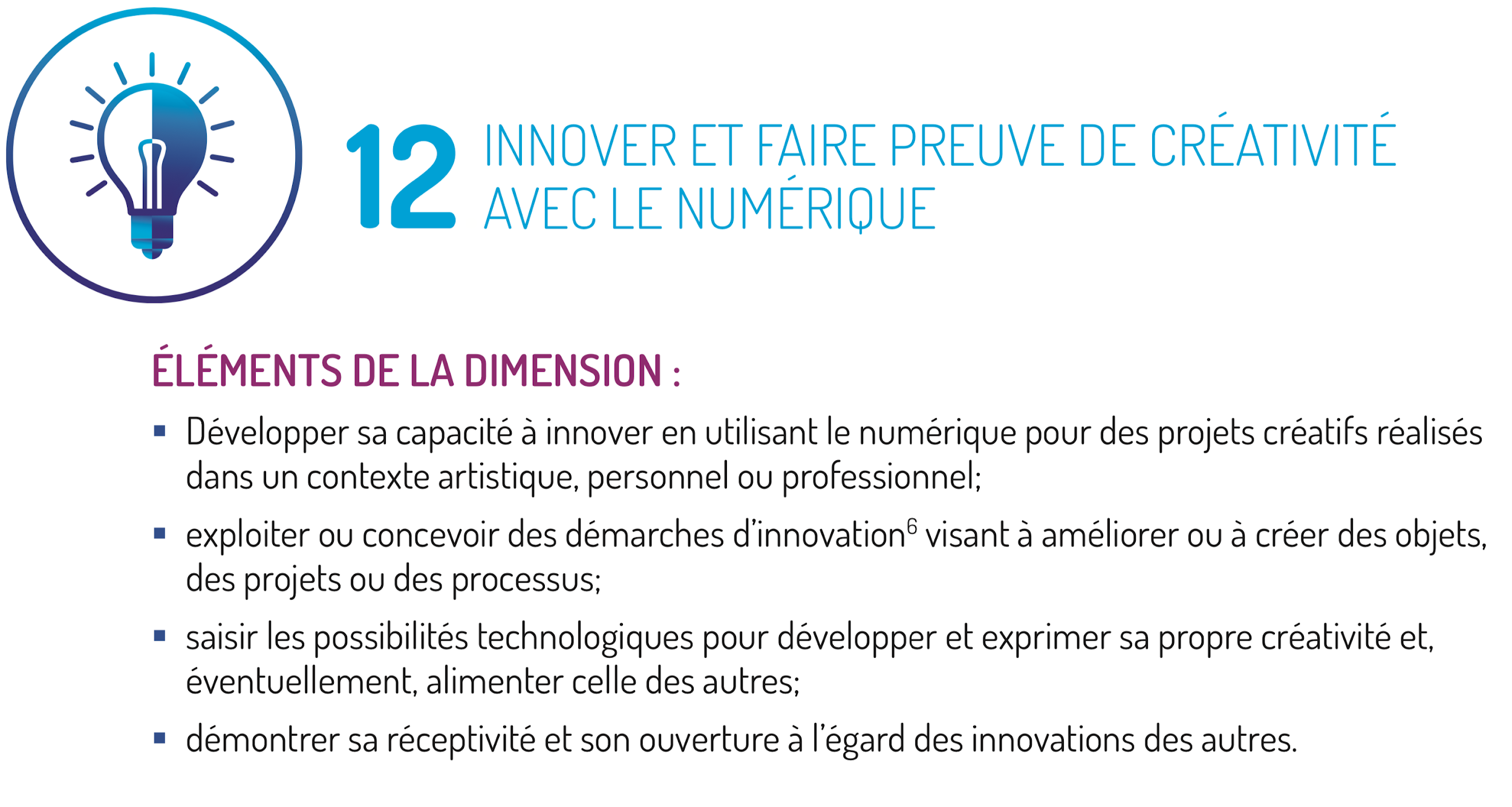 Cadre de référence de la compétence numérique
[Speaker Notes: http://www.education.gouv.qc.ca/dossiers-thematiques/plan-daction-numerique/cadre-de-reference-de-la-competence-numerique/]
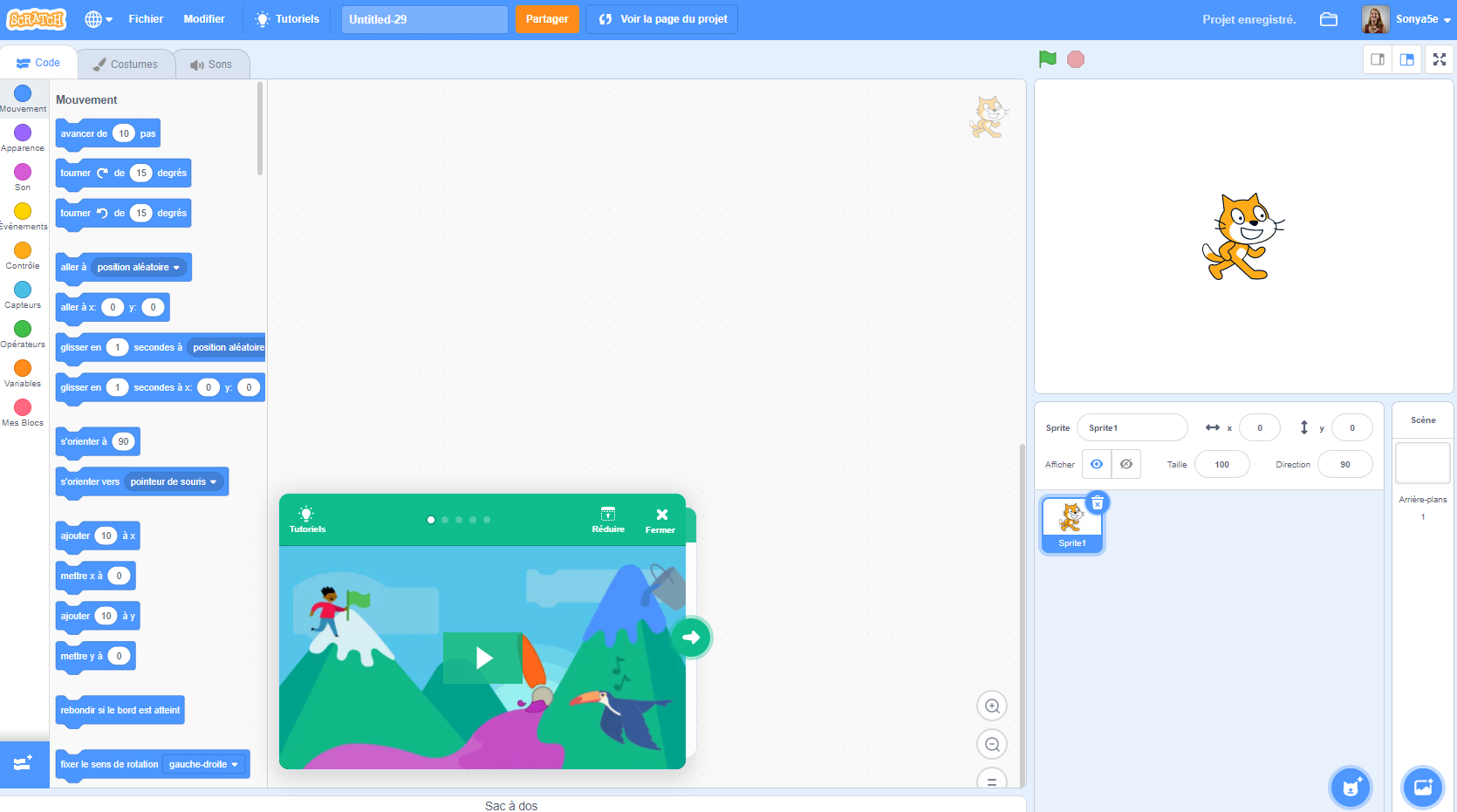 Blocs de programmation
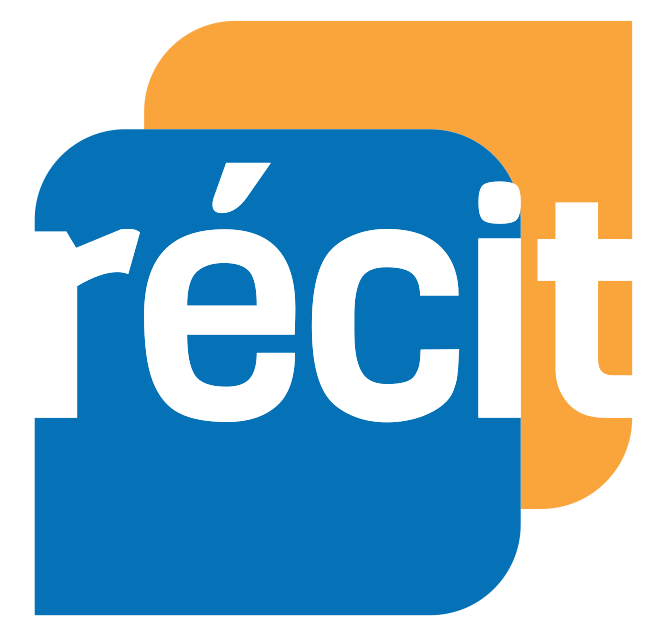 Script
S’initier à la programmation Scratch
Scène d’animation
Scratch : https://scratch.mit.edu/
www.scratch.mit.edu
Arrière-plan
Sprite
[Speaker Notes: https://scratch.mit.edu/]
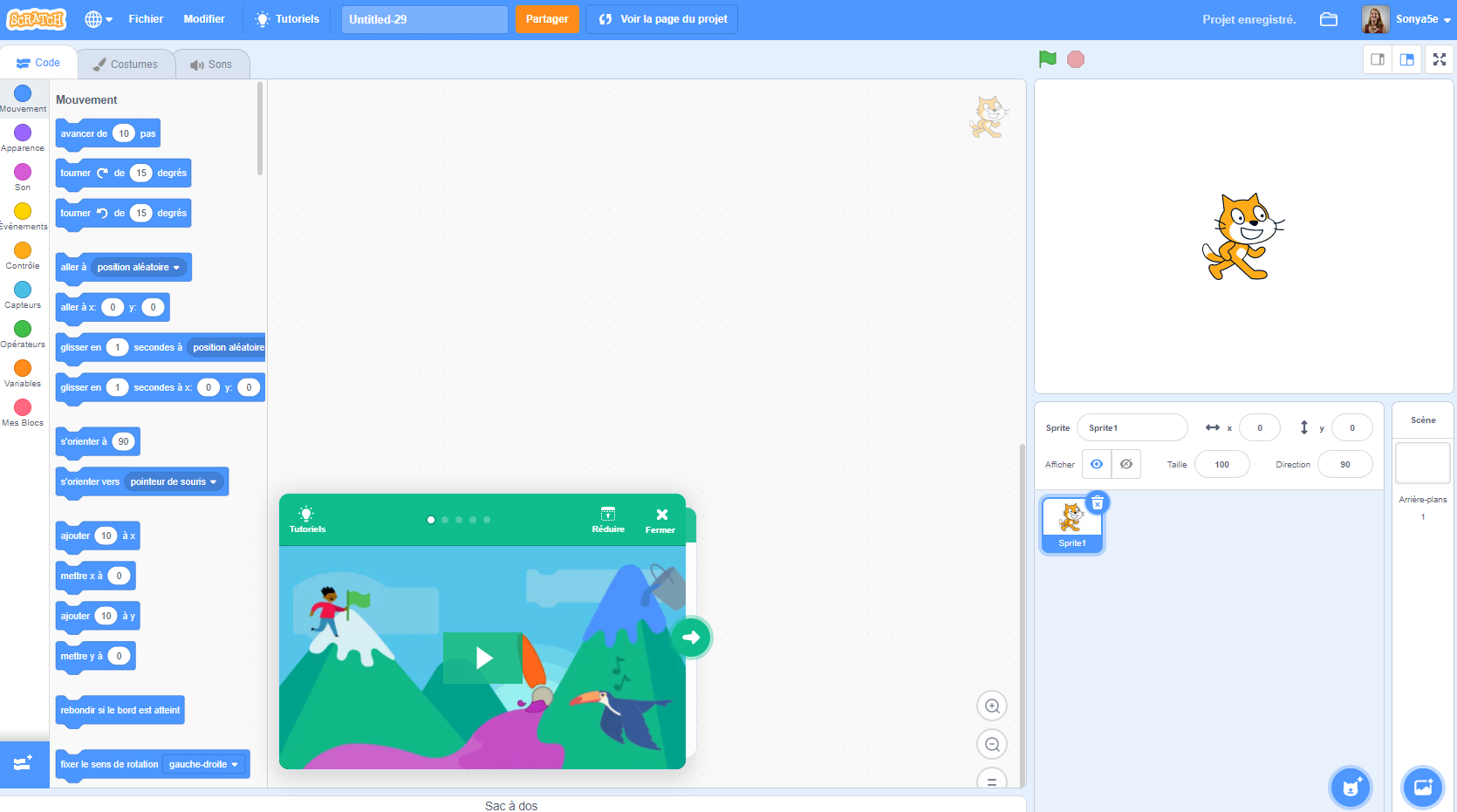 0. Tutoriels
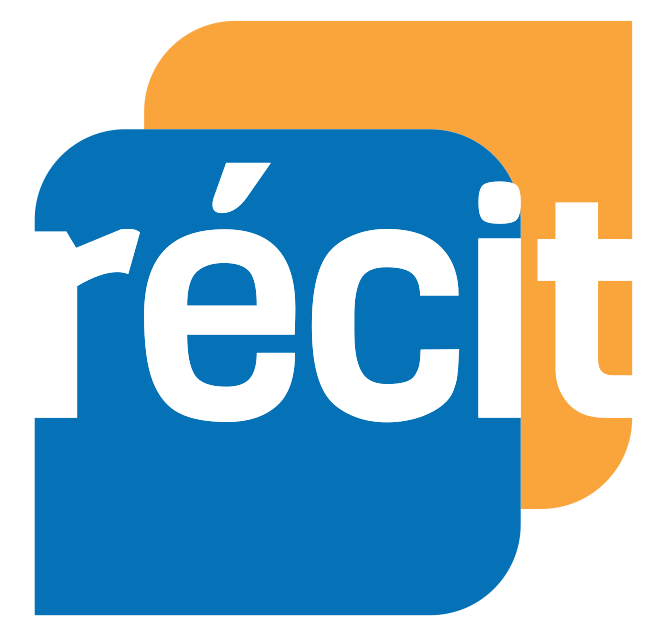 S’initier à la programmation Scratch
4. Démarrer le programme avec le drapeau vert.
3. Déplacer les blocs ici.
Scratch : https://scratch.mit.edu/
0. Tutoriels
2. Choisir l’arrière-plan.
1. Choisir le ou les sprite(s).
[Speaker Notes: https://scratch.mit.edu/]
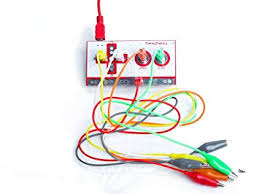 -Programmation avec Scratch en ajoutant l’extension 

-Avantages : 
peu coûteux et créatif
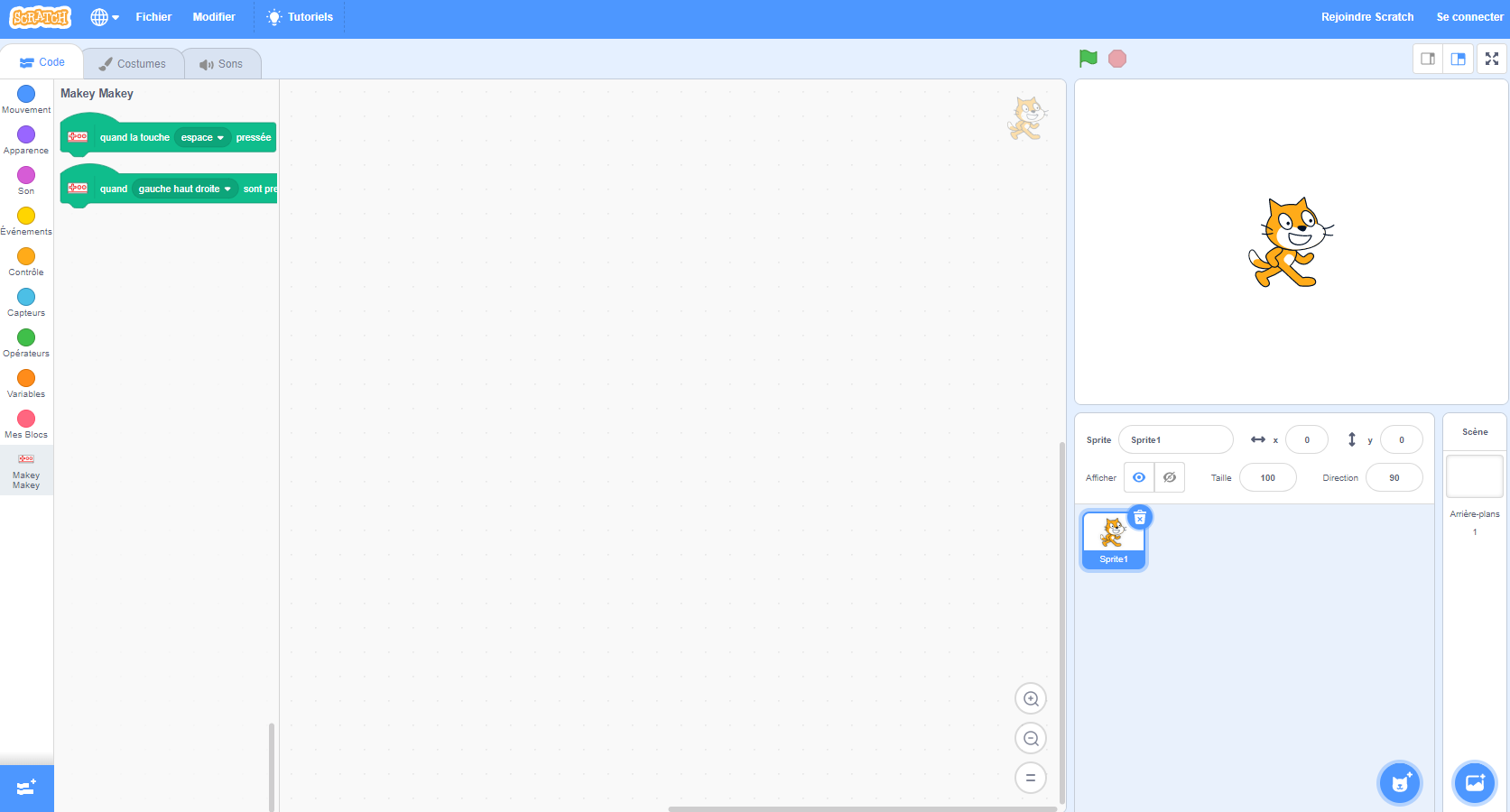 Pour programmer
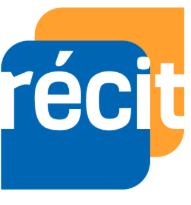 Makey Makey 
en vidéo
[Speaker Notes: Site : https://makeymakey.com/]
Temps d’exploration
1- Brancher le fil USB rouge dans le portable.
2- Trois options pour ouvrir le programme:
-numériser le code QR;
-entrer le lien monurl.ca/scratchmm#; 
-cliquer sur le lien dans la présentation.
3- Essayer le jeu.
Tenir le fil blanc d’une main et toucher avec l’autre main.
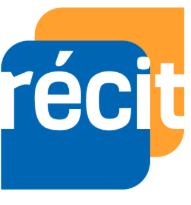 8
Avez-vous déjà utilisé Makey Makey?
Tenir le fil blanc d’une main et toucher avec l’autre main.
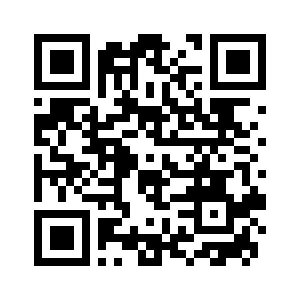 Comprendre le fonctionnement du Makey Makey avec Scratch
Compter des votes
Réaliser un circuit électrique fermé
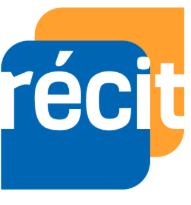 1
9
Conducteur ou isolant?
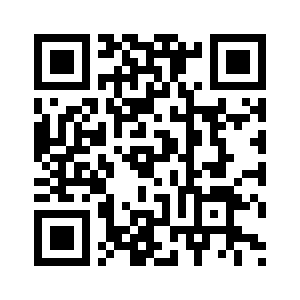 Émettre une hypothèse sur la feuille d’expérience

Consigne :
Placer un objet pour fermer le circuit. Si un son est entendu alors l’objet est conducteur.
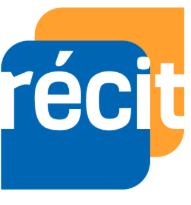 2
10
Piano
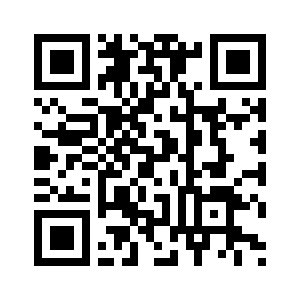 Jouer une mélodie simple

Consignes :
Tenir le fil blanc et toucher l’épingle correspondant à la note souhaitée.
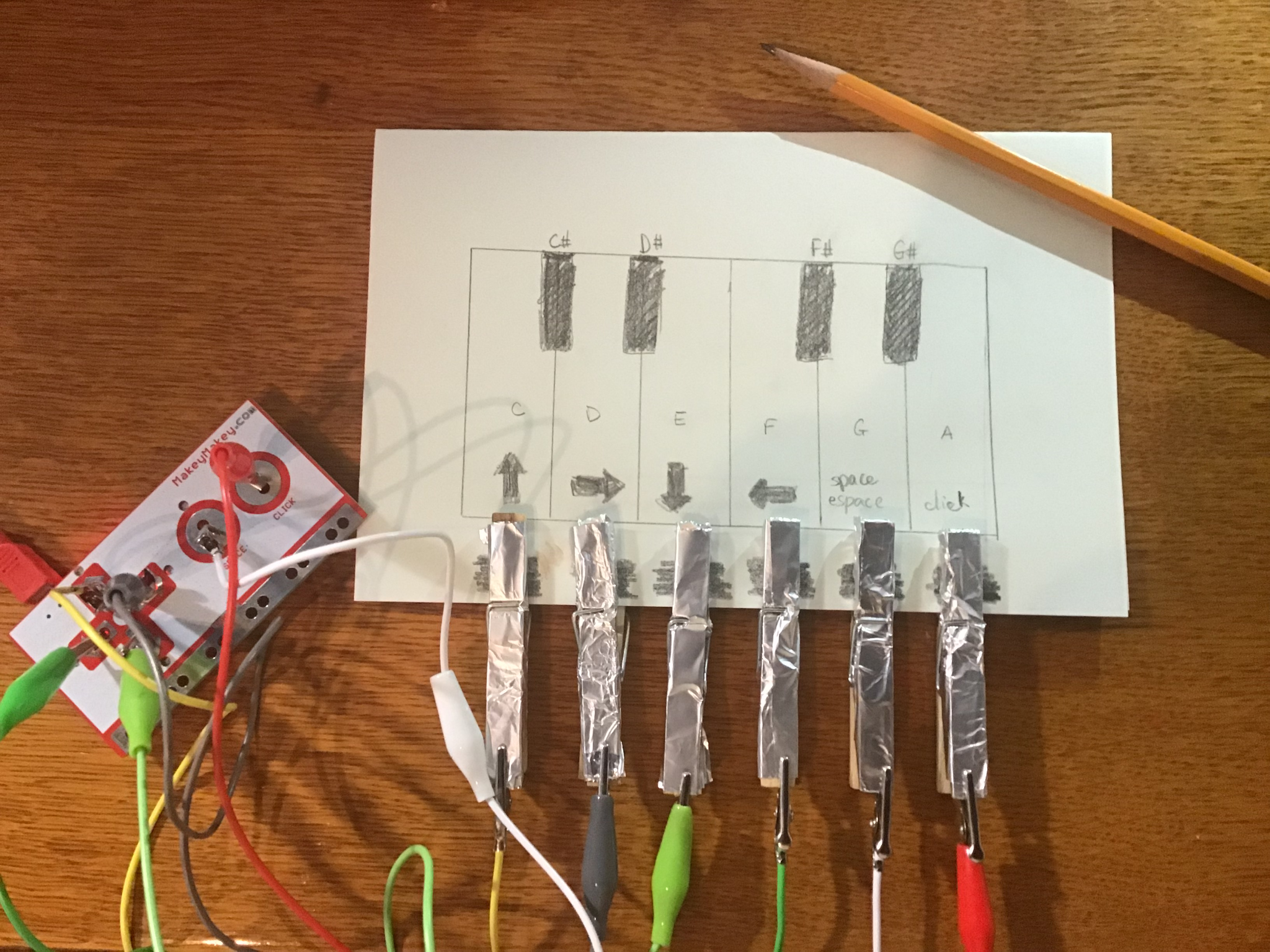 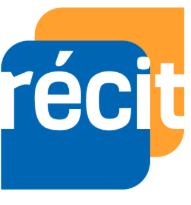 3
11
Jeu de Pong
Utiliser la conductibilité de l’eau pour contrôler un jeu.

Consignes :
Utiliser la barre d’espace pour commencer.
Tenir le fil blanc et contrôler le déplacement de la barre en mettant l’autre main dans le verre d’eau.
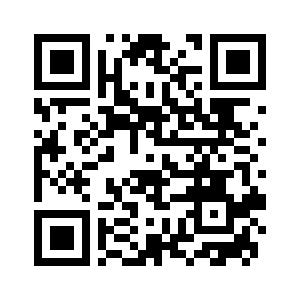 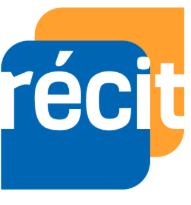 4
12
Adaptation des oiseaux
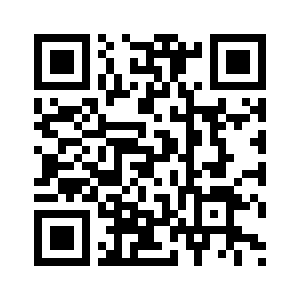 Programmer un jeu électro d’association

Consigne :
Tenir le fil blanc et toucher la description du bec correspondant à l’oiseau.
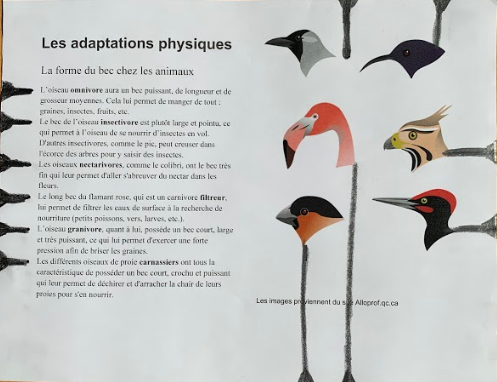 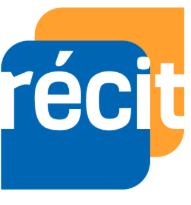 5
13
Livre animé : Plaisirs de musique
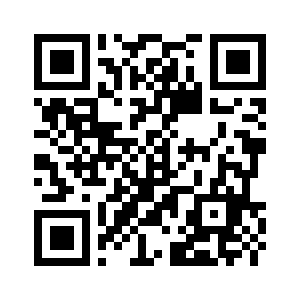 Animer un livre.

Consigne :
Tenir le fil blanc et la bande d’aluminium pour animer le livre.
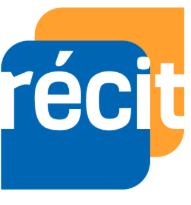 6
14
Mathématique :
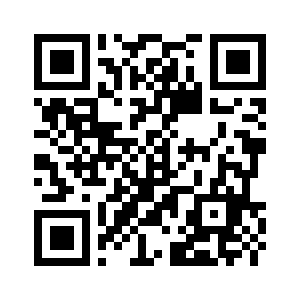 Animer un jeu d’association.

Consignes :
Tenir le fil blanc et choisir la réponse de l’autre main.
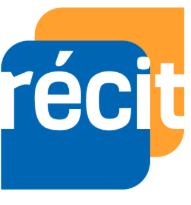 7
15
Dans l’oeil de lynx (jeu cherche et trouve)
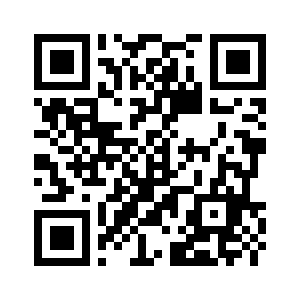 Jouer en collaboration

Consignes :
Tenir le fil blanc et toucher la flèche;
Changer les pièces avec « Espace »;
Changer le plateau avec ADSW.
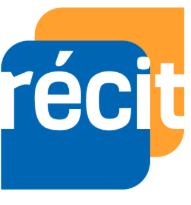 8
16
Poème animé
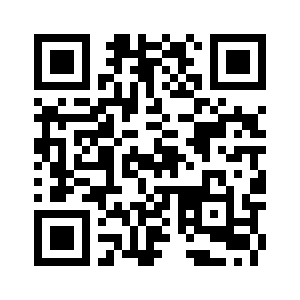 Utiliser la conductibilité de l’aluminium pour contrôler un jeu.

Consigne :
Appuyer sur le commutateur pour partir le programme.
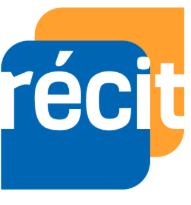 9
17
Matériaux utilisés
Crayon HB ou 6-8 H
Papier d’aluminium
Ruban adhésif en aluminium pour la plomberie
Eau
Pâte à modeler
Objets métalliques
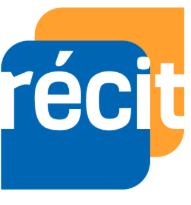 18
Bonifier des projets existants en science et technologie ou US
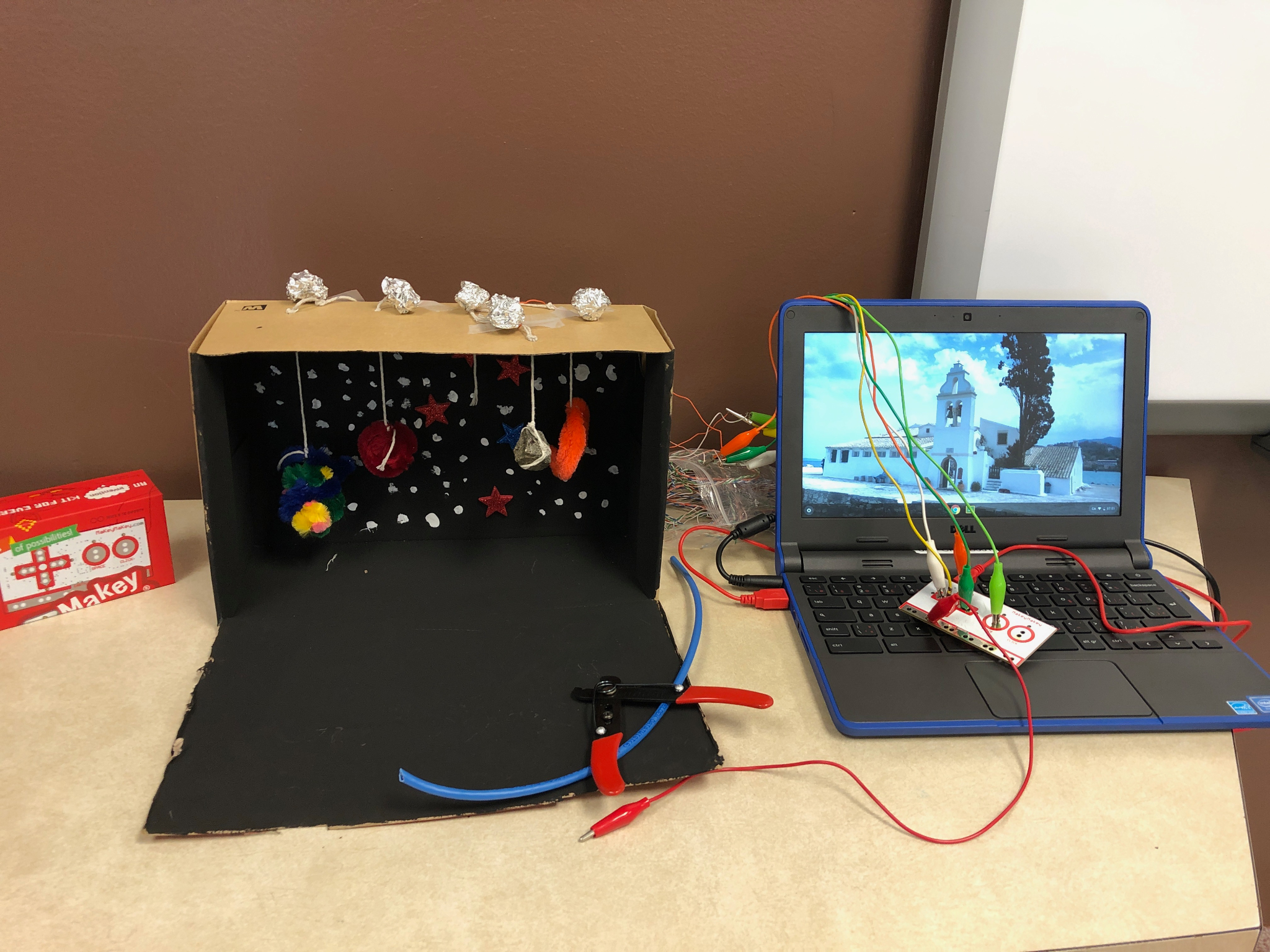 Des exemples :
Animer une maquette : Les planètes ou la maison longue
Réaliser des circuits électriques
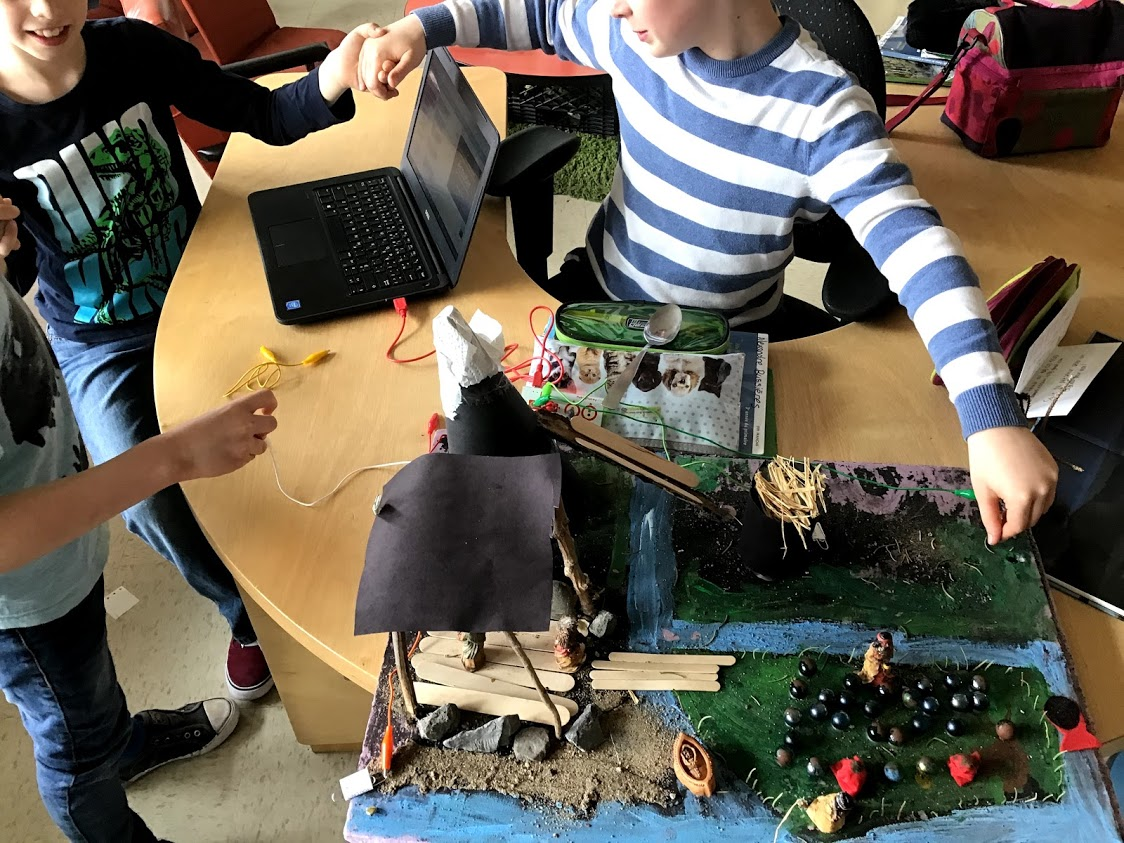 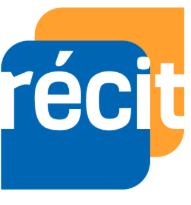 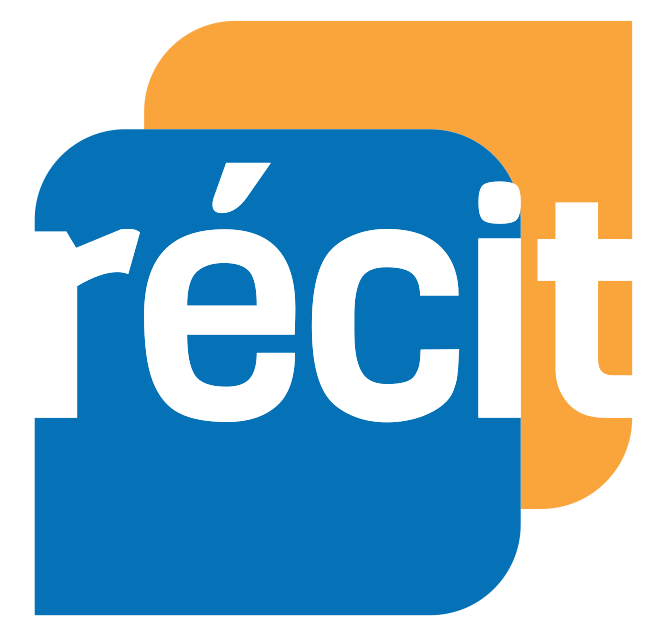 Recherche par mot-clé
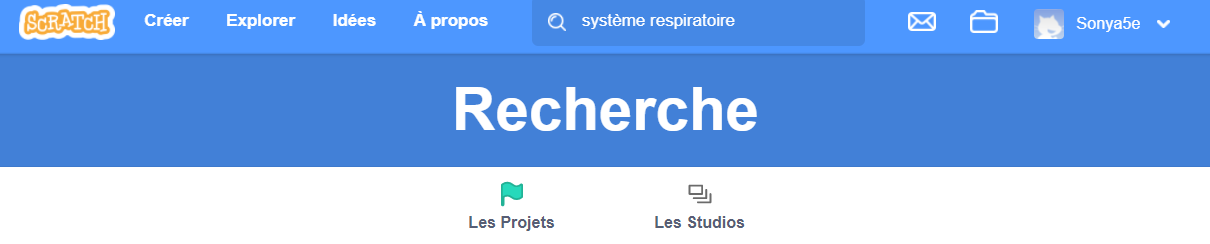 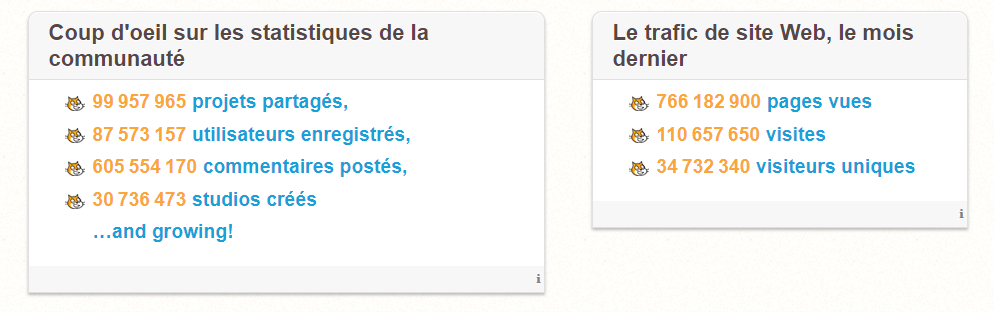 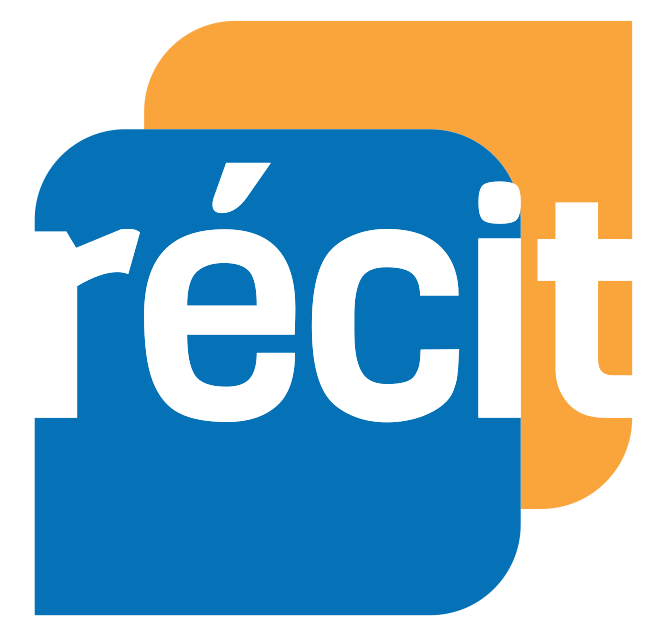 📑 Ressources
Autoformations sur Campus RÉCIT : 
Premiers pas avec Makey Makey et Scratch pour tous 
Padlet de ressources Scratch au primaire 
Guide et défis en univers social - page programmation RÉCITUS
Cartes tutoriels Scratch (français - english)
Ressources Scratch - dont les référentiels par types de blocs
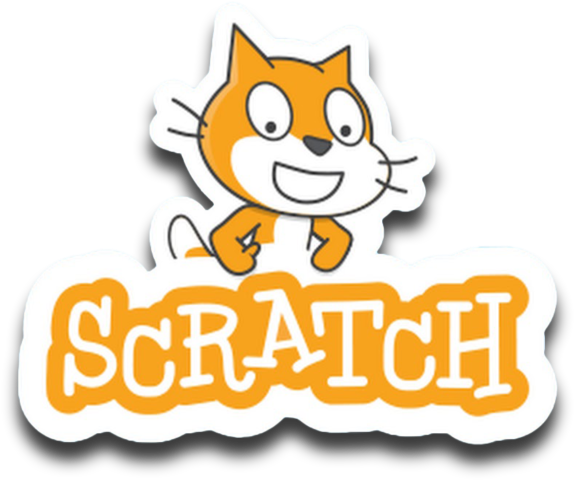 L’équipe du RÉCIT MST est disponible 
les mercredis matins de 9 h à 11 h 30.
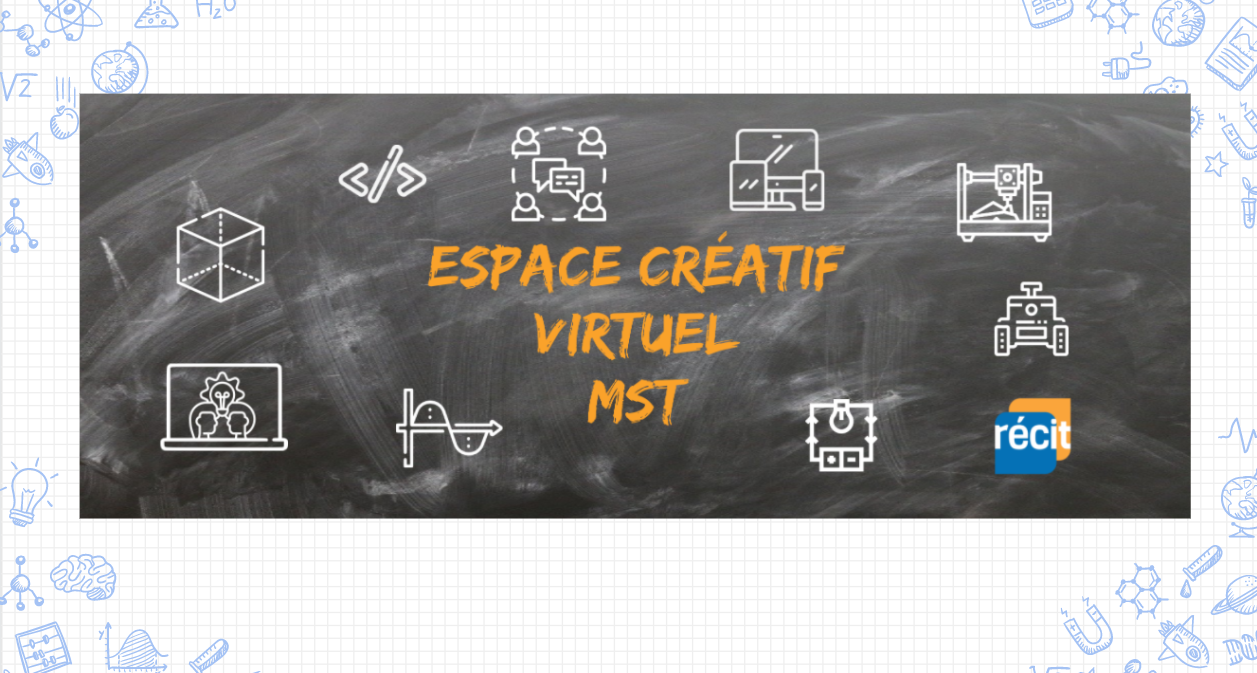 Lien vers notre salle de vidéoconférence : 

http://recitmst.qc.ca/ecv-zoom
Toutes les informations: recitmst.qc.ca/ecv
22
[Speaker Notes: Salle de vidéoconférence : https://recitmst.qc.ca/ecv-zoom]
📑 Badge « Découverte »
Créer compte gratuit sur Campus RÉCIT;
Valider le courriel, se connecter;

S’inscrire à l’autoformation 
« Premiers pas avec Makey Makey »; 

Voir cette page.

Note : le lien sera disponible que quelques heures.
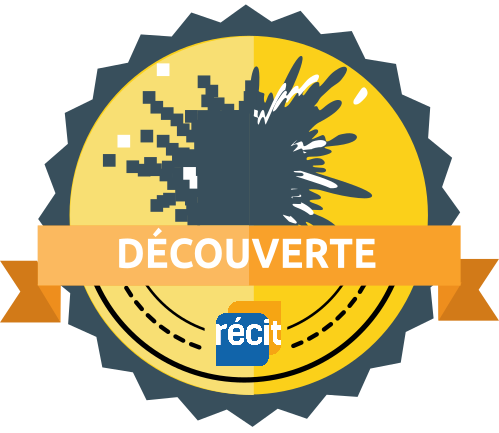 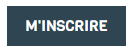 [Speaker Notes: https://campus.recit.qc.ca/enrol/index.php?id=177]
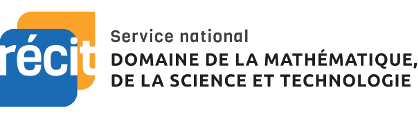 Des questions?
MERCI !
equipe@recitmst.qc.ca 
Page Facebook
Twitter
Chaîne YouTube
Ces formations du RÉCITMST sont mises à disposition, sauf exception, selon les termes de la licence Licence Creative Commons Attribution - Pas d’Utilisation Commerciale - Partage dans les Mêmes Conditions 4.0 International.
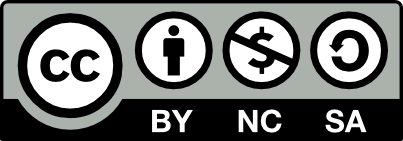 [Speaker Notes: Message à l’équipe : equipe@recitmst.qc.ca]